Main Characteristics of the Neo-Classical Age
Augustan age
18th century is also called Augustan age. Augustan age stands for any period of polished manners, high culture and great literary attainments which may be favorably compared with the age of Roman Emperor Augustus Caesar during which Virgil ,Ovid  Horace and other great poets lived and wrote.
Just as the reign of Augustus is known as the classic and golden age of Rome, in the same way the age of Queen Anne  is called Augustan age in English literature. It was the age of great writers in prose, poetry and drama.
Age of  Reason and Good Sense
It is called the age of reason and good sense because it was an age of understanding and enlightenment and it was based on the good sense of ideal of the French critic Boileau. The 18th century writers did not believe in boundless imagination and overflowing enthusiasm.
They hated mystery and religious broodings. They believed in reason and proportion. Their outlook was thoroughly rational. Hence it is called the age of reason and good sense.
Rise of the novel
In the field of literature the most important Phenomenon in this century is the complete collapse of drama and the rise of the novel. Expansion of education, rise of a new class of readers and publishers, the new patrons of literature, the circulating libraries, all contribute to the popularity of the novel. We have four outstanding novelists in this period Fielding, Richardson ,Smollett and Stern.
18th century as the Classical age
The 18th century is called the classical age in English literature because the writers of this age were governed by set principles and rules laid down by the ancients. They believed in restraint and authority. They have a sharp contrast to the Elizabethan writers who were led by patriotism, enthusiasm and in general by romantic emotions. They were specially influenced by the French writers.
18th century as the Pseudo -Classical Age
Pseudo literally means false. The 18th century is called the age of pseudo classicism in the sense that the writers of this age imitated only the rules of great ancient classics but not the essential spirit of them.
Excellent and Indispensable 18th century !
The 18th century saw the extraordinary development of English prose, particularly the periodical essay and  the novel 
it was the cradle and playground of the English novel 
in the 18th century the art of writing letters and  the art of poetry also developed 
the 18th century saw the rise of great periodicals and journals for example the Tatler, the Spectator, the Rambler, the Examiner
the end of 18 century saw the rise of English romanticism which culminated in the Lyrical Ballads of Wordsworth and Coleridge
the 18th century is an excellent age because it produced a galaxy of great writers like Addison, Swift, Richardson, Fielding, Goldsmith, Dr Johnson, Burke, Gibbon and Pope. 
 From the political point of view also it is an excellent century because England became Great Britain and the nation saw abundant rise of wealth and industry. It was an age of peace and prosperity.
Main characteristics of new classical age
It is characterized by restraint, reason and order as opposed to enthusiasm and freedom of romanticism
Zealous pursuit of the ideals of wit and common sense; 
absence of the passion for lyricism; 
 over mastering desire for the police, sharpness and correctness in style; 
unflinching devotion to the heroic couplet;
Pope says, “Those rules of old discovered, not devised, are Nature still, but Nature methodized;”By Nature they meant general human nature it is the standard views of human  nature as held by Homer and Horace.
Neo-Classical literature considered man as limited being having limited power that is why a large number of literary work and satire attack man for his false pride and attack him to remain content with limited power of knowledge. Pope says,
  “Know then thyself, presume not God to scan, The proper study of mankind is Man.”
Unlike Romantic Age, Neo-Classical age focused on urban life. For instance-The Rape of the Lock by Pope is centralised on the character of city life name ‘Belinda’. In the writing of this era there was no place for humble and rustic life.
Neo-Classical writers tried to adhere the rules of ancient classical writers. Writers like Pope, Swift, Dryden believed that the excellence and perfection in the literary art can be attained by imitating the Roman writers of antiquity. Their basic purpose was to replicate the model of excellence.
In Neo-Classical age unlike Renaissance poetic diction was restrained, concrete and rigid. They were fond of highly ornamental and beautified language. Poetic diction was highly figurative. Language was not meant for a lay man it was meant for elite class.
Neo-Classical writers were fascinated for the allusion and references of great writers of antiquity to make their writings grave and weighty. Writers like Alexander Pope, John Dryden, they were fond of drawing allusion from ancient writers like Homer, Virgil and Ovid.
Neo-Classical writers used to lay emphasis on morality and didacticism to correct the vices of society.They wrote satire and through it they ridiculed the follies and preached the society.
Realism is another important cult of Neo-Classicism. Neo-Classical writers bring forth the realities of aristocratic strata in their writings.Pope’s Rape of the Lock and Dryden’s Aureng-zebe are the best examples of social satire and realism.
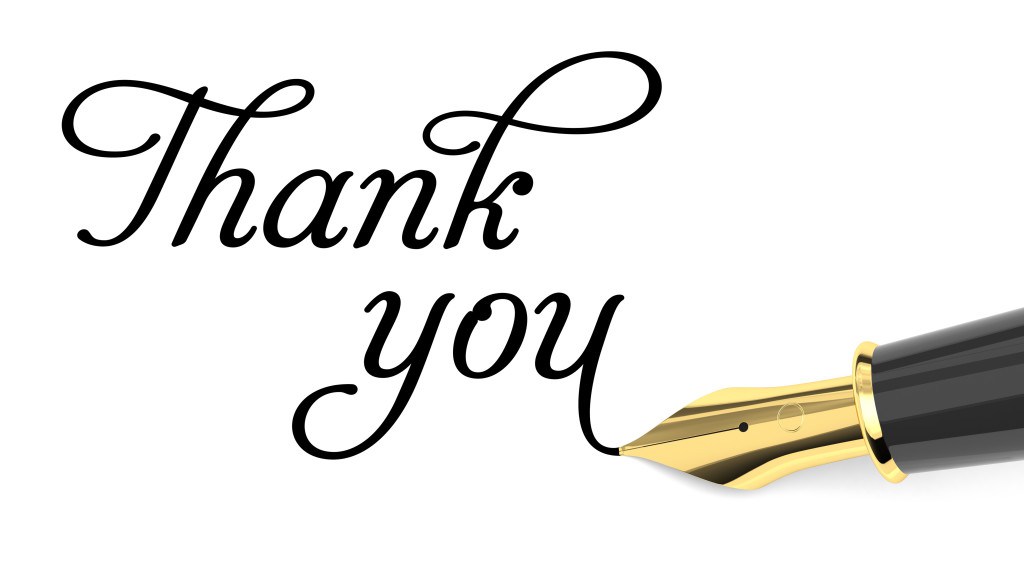 References
Web Sources 
The Oxford Companion to English Literature, ed. by M. Drabble (1985); 
The Oxford Anthology of English Literature, ed. by F. Kermode and J. Hollander (2 vol., 1973)